§2  匀变速直线运动的研究
(Study on 1-D Motion with Constant Acceleration)
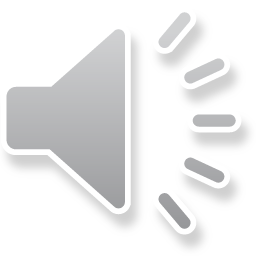 知识回顾
匀变速直线运动
         (1- D Motion with Constant Acceleration)：
1）constant acceleration
a (sloped) straight line
2）v-t graph:
initial velocity, vi
v-t  relationship
final velocity, vf
x-t  relationship
time interval, t
acceleration, a
x-v  relationship
displacement, x
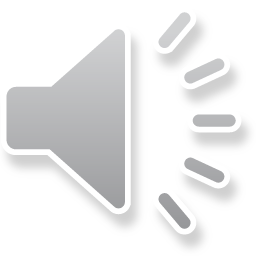 §2  匀变速直线运动的研究
§2.1   v-t关系

 §2.2    x-t关系

 §2.3    x-v关系
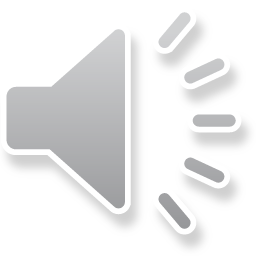 ***
v-t relationship
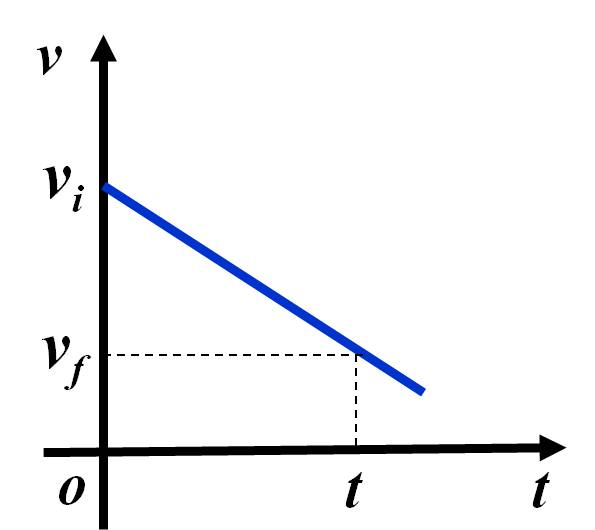 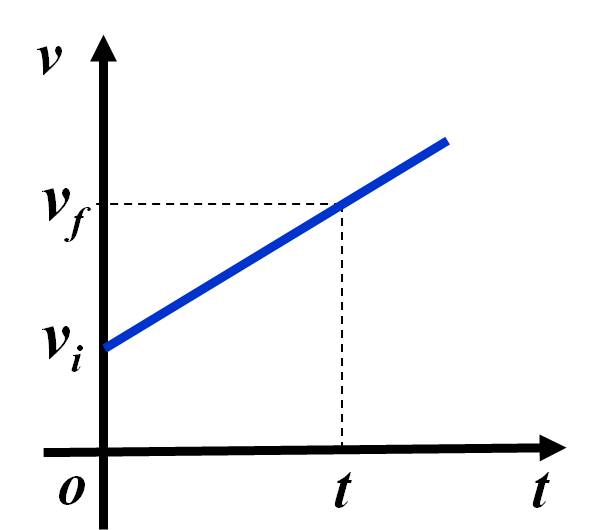 匀加速直线运动
匀减速直线运动
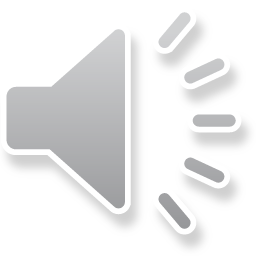 例1、汽车以45 km/h的速度匀速行驶，现以0.75 m/s2的加速度加速，10 s后速度能达到多少？
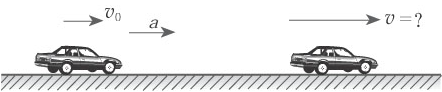 vi
vf
a
t
汽车加速
vi方向 → +向
vi = 45 km/h = 12.5 m/s
vf  = vi+at
=12.5 m/s + 0.75 m/s2 × 10 s = 20 m/s
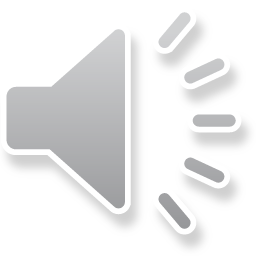 例2、a、b两个物体从同一地点同时出发，沿同一方向做匀变速直线运动。若初速度不同而加速度相同，则在运动过程中（     ）
A． a、b的速度之差保持不变
B． a、b的速度之差与时间成正比
C． a、b的速度之和与时间成正比
D． a、b的速度之差与时间的平方成正比
A
va = via + at
vb = vib + at
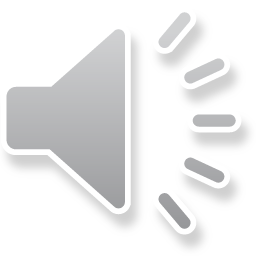 例3、如图所示的四个图象中，表示物体做匀加速直线运动的图象是（     ）
AD
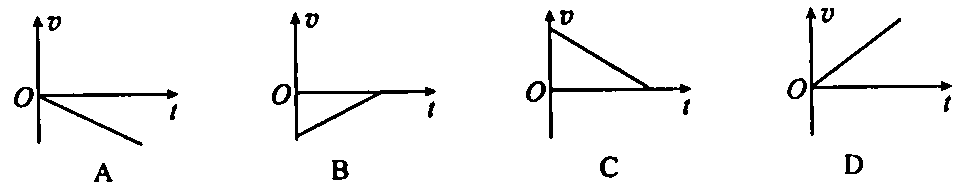 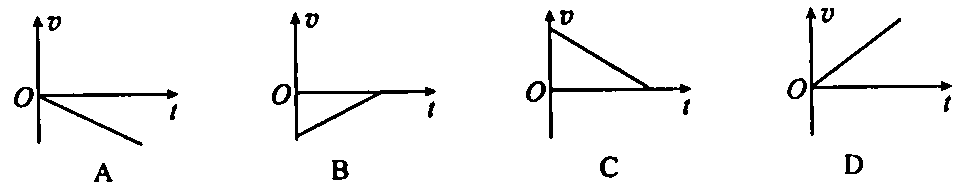 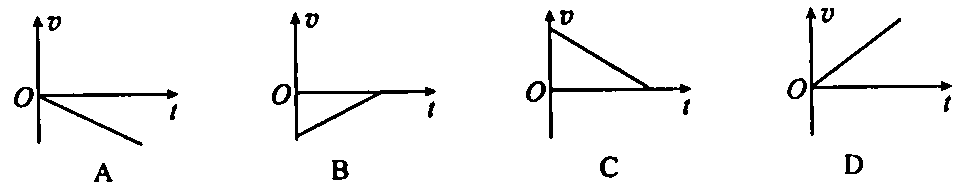 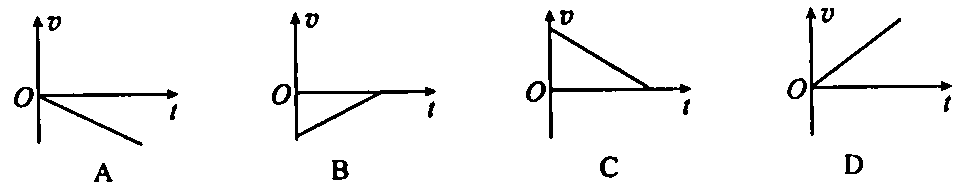 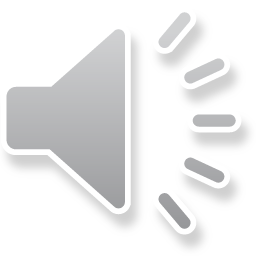 例4、一枚火箭由地面竖直向上发射的v-t图象如图所示，则（     ）
A． 0~t2时间内火箭匀加速上升       且加速度相同
B．t2时刻火箭改变运动方向
C．t2 ~t3时间内，火箭匀减速上升
D．t3时刻火箭上升到最高点
CD
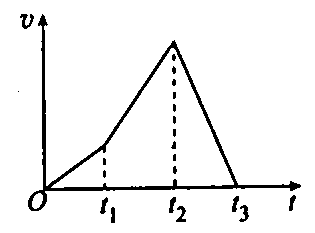 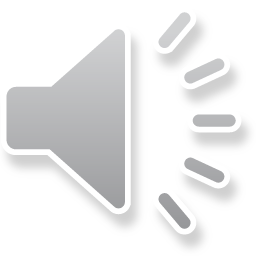 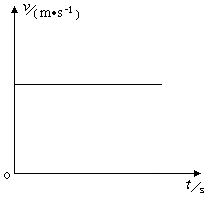 v/(m·s-1)
displacement
＊匀变速直线运动 ？
＊匀速直线运动
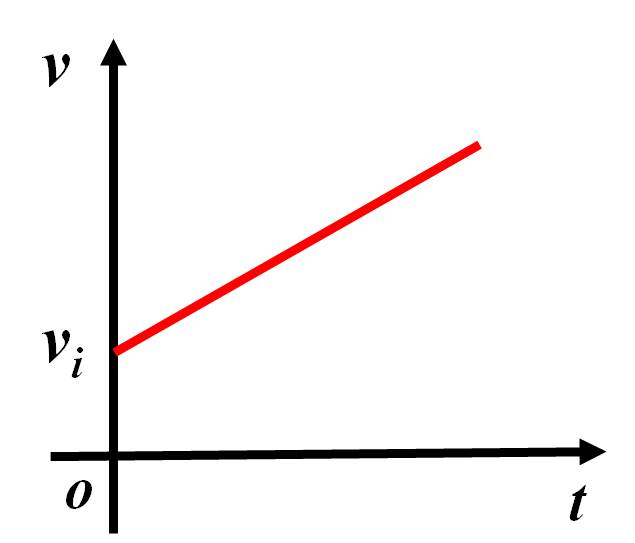 面积 = 位移?
t /s
vf
面积 = 位移
v
t
t
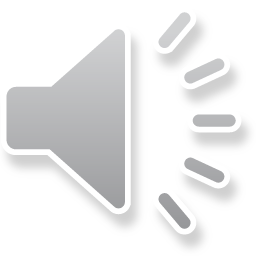 v/(m·s-1)
v/(m·s-1)
50
50
40
40
30
30
20
20
10
10
0
0
t/s
t/s
5
10
15
5
10
15
更细分割
分割
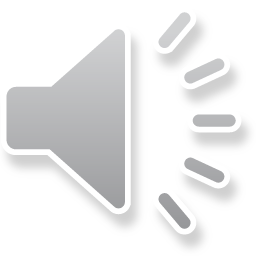 v/(m·s-1)
50
40
30
20
10
0
t/s
5
10
15
1-D Motion with Constant Acceleration：
v-t图线与坐标轴所围图形面积  = 位移
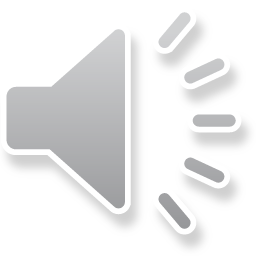 ***
x-t relationship
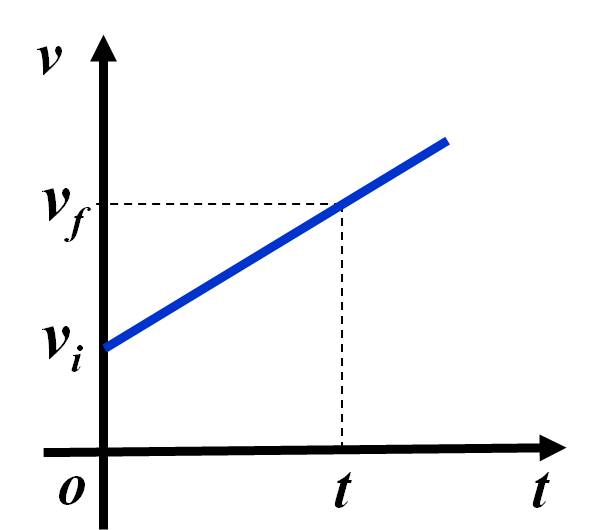 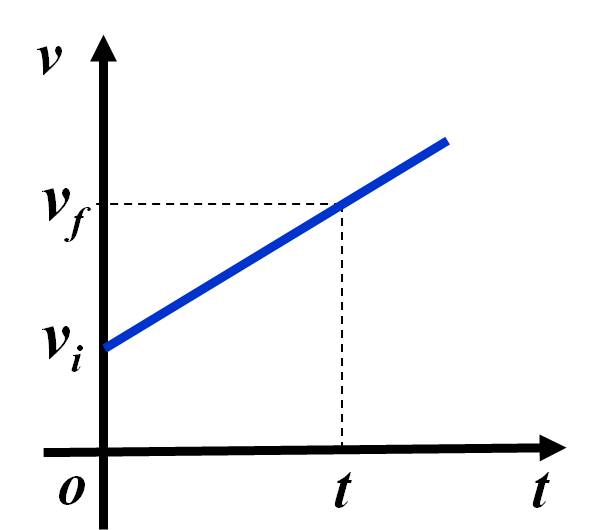 vt/2
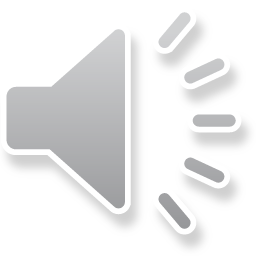 t/2
例5、在平直公路上，一汽车的速度为15 m/s。从某时刻开始刹车，在阻力作用下，汽车以2 m/s2的加速度做减速运动直至停止，问刹车后10 s末车离开始刹车点多远？
vi
vf = 0
a
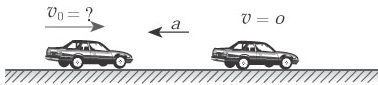 t
解：以vi方向为正方向
车的位移
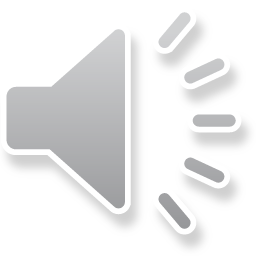 例5、在平直公路上，一汽车的速度为15 m/s。从某时刻开始刹车，在阻力作用下，汽车以2 m/s2的加速度做减速运动直至停止，问刹车后10 s末车离开始刹车点多远？
解：设车实际运动时间为t0，以vi方向为正方向。
说明刹车后7 .5 s汽车停止运动。
此过程车的位移
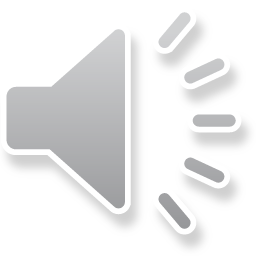 例6、我国自行研制的“枭龙”战机在四川某地试飞成功。假设该战机起飞前从静止开始做匀加速直线运动，达到起飞速度v所需时间为t，则起飞前的运动距离为（     ）
A．vt          B． vt/2           C．2vt           D．不确定
B
例7、初速度为vi且沿直线运动的物体的速度图象如图所示，其末速度为vf，在时间t内物体的平均速度   和加速度a是（     ）
A．                ，a随时间减小
B．                ，a恒定
C ．               ，a随时间减小
D ．无法确定
A
v
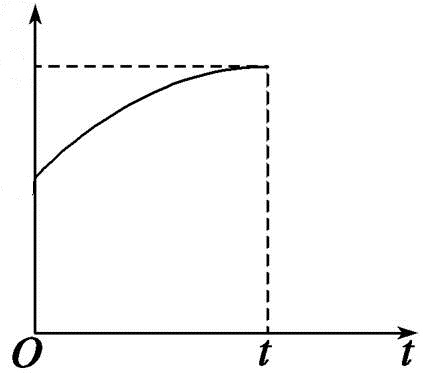 vf
vi
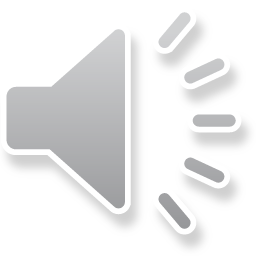 ***
x-v relationship
x-t relationship：
v-t relationship：
例8、航空母舰上都有帮助飞机起飞的弹射系统，已知某战斗机在跑道上加速时产生的加速度为4.5 m/s2，起飞速度为50 m/s。若该飞机滑行100 m时起飞，则弹射系统必须使飞机具有的初速度为（     ）
A．30 m/s        B． 40 m/s         C．20 m/s         D．10 m/s
B
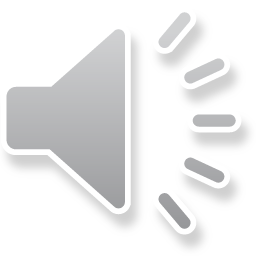 [Speaker Notes: 900m]
***
vx/2
vf
vi
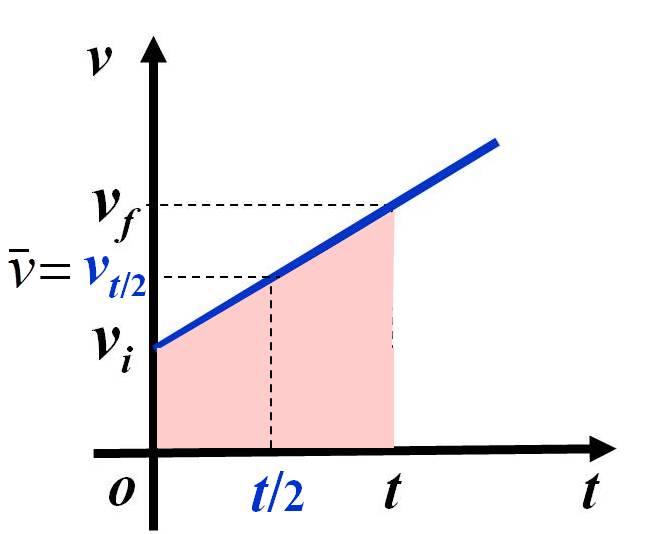 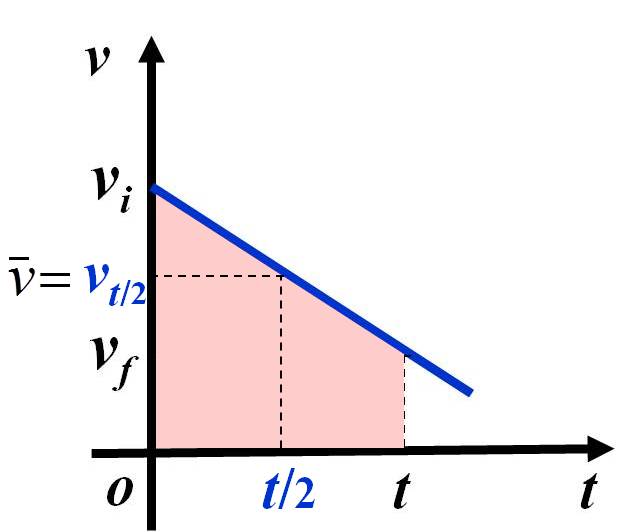 vx/2
vx/2
例9、比较匀变速直线运动中        &       &    三个速度的大小关系
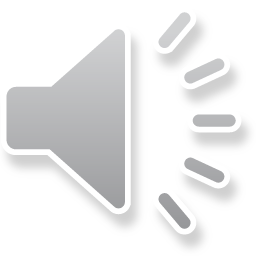 [Speaker Notes: 900m]
§2  匀变速直线运动的研究
§2.1  v-t关系     &     §2.2  x-t关系     &     §2.3  x-v关系
v-t relationship：
x-t relationship：
x-v relationship：
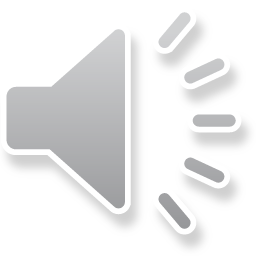